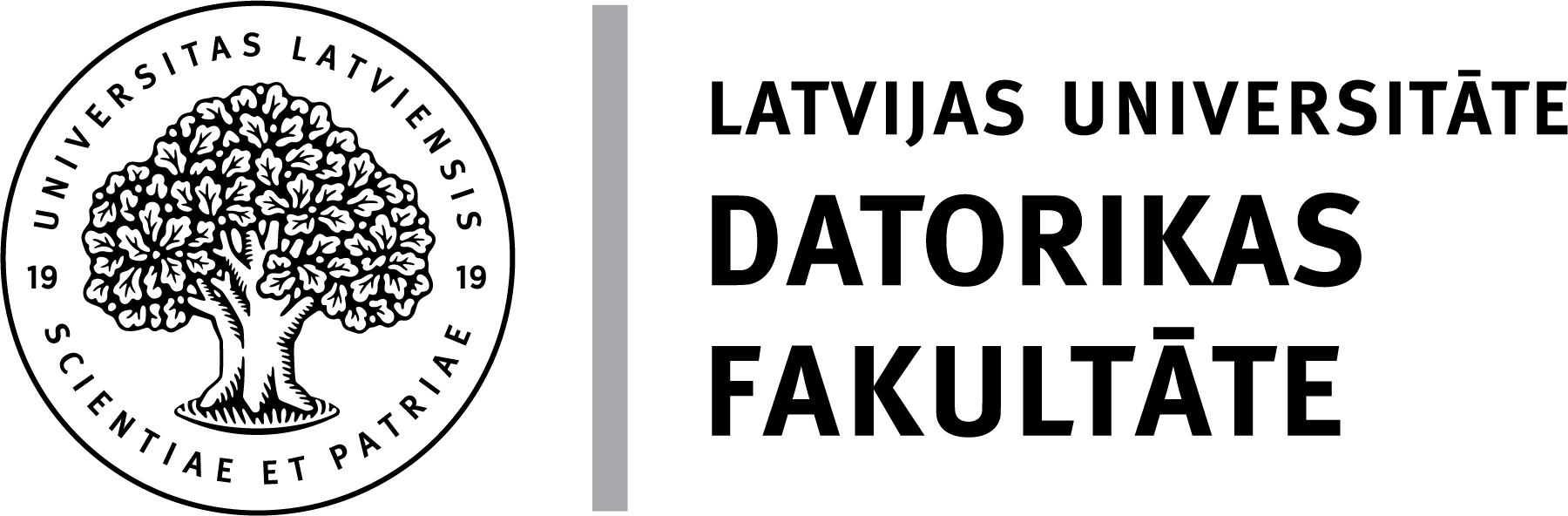 Darba autors:
Studenta apl.:Darba vadītājs:
Ieva Bētiņa
IB06055Prof. Dr.dat. Juris Smotrovs
KVANTU ALGORITMI, IZMANTOJOT 1-KVANTU-VAICĀJUMA IZSAUKUMU
Motivācija
Darba izstrādes mērķis
Rezultāti
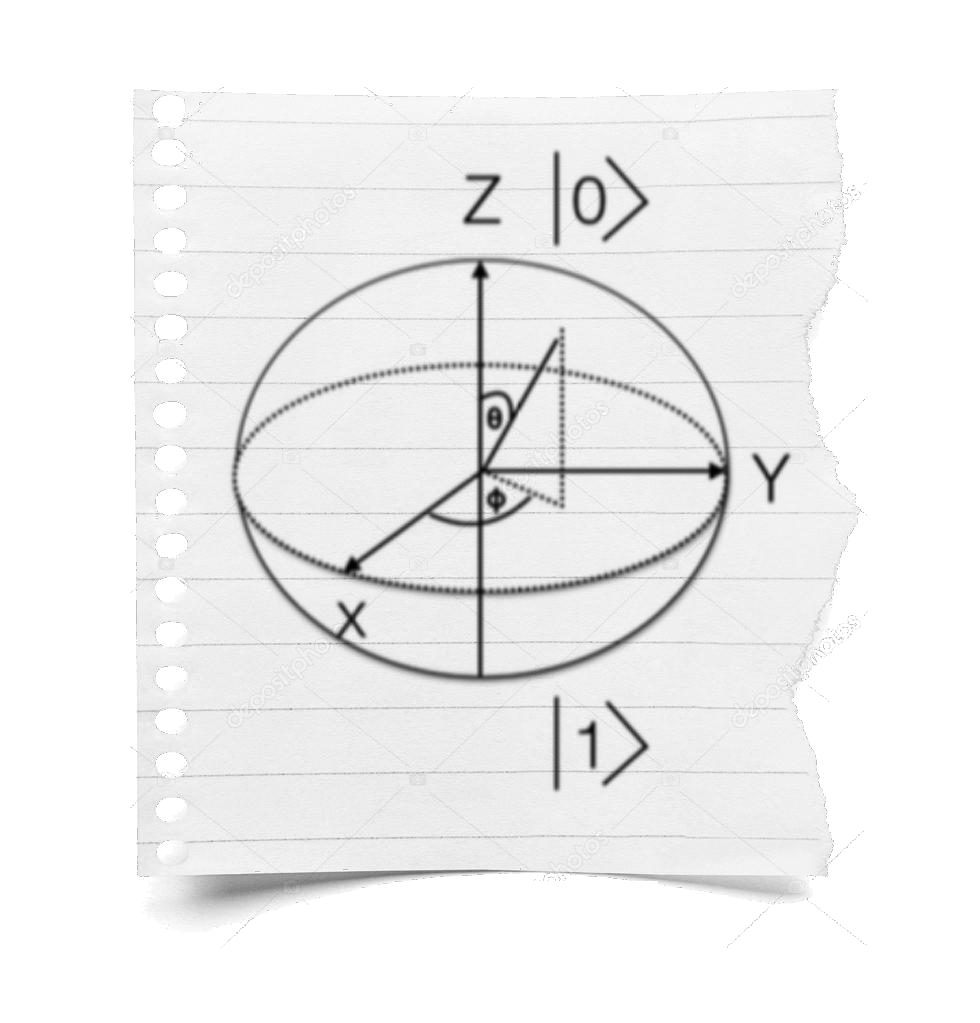 1. Iepazīties ar kvantu vaicājuma algoritma parametriem:
1. Iepazinos ar populārākajiem kvantu operatoriem un to ietekmi uz stāvokļa vektoru, lai iegūtu intuīciju tālākai darba izstrādei.
 
2. Izpētīju, jau iegūtos precīzo algoritmu piemērus, kā  EXACT, THRESHOLD u.c.
▸Unitārām transformācijām  ▸Vaicājumiem  ▸Mērījumu
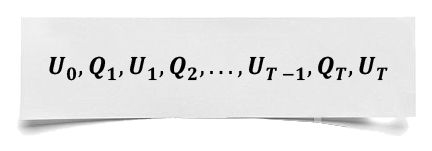 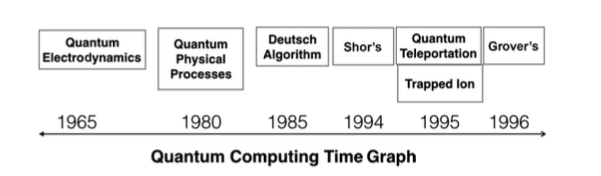 Nākotnes plāni
1. Definēt lineāru polinomu komplektus , kurus nevar iegūt kā eksakta viena kvantu vaicājuma iznākuma amplitūdas. 

2.(Ambiciozi) Jauna(s) Būla funkcija(s), kuru/-as var atpazīt ar eksaktu vienvaicājuma kvantu soļu vaicājumalgoritmiem.
Piemērs jau atklātām funkcijām: 
EXACT(n,2n), MAJORITY(2n+1).
Piemērs ar Hadamara operatoru:
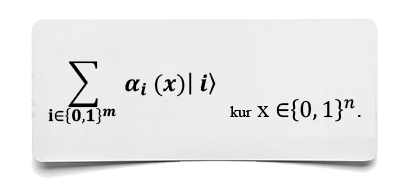 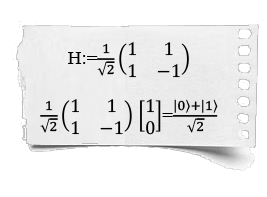 Mēs sakām, ka kvantu lēmumu koks precīzi aprēķina f, ja izvade ir vienāda ar f(x) ar varbūtību 1.